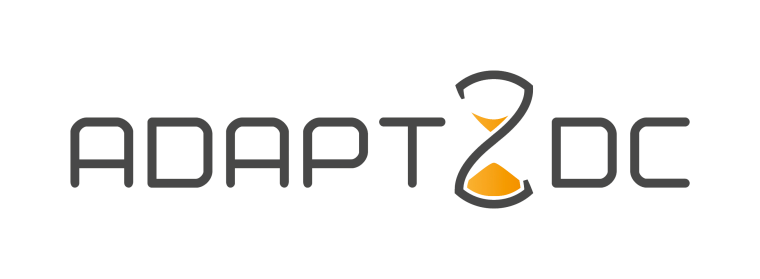 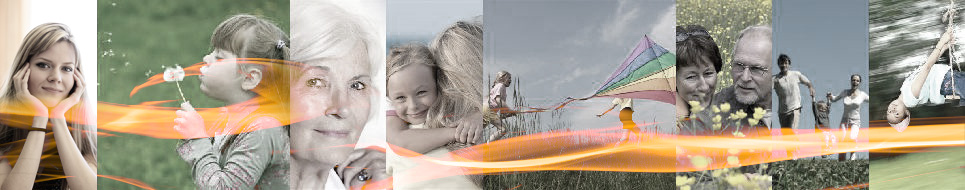 Innovative solutions aimed at reducing the cost of infrastructure and services while maintaining their current range in the Ore Mountains -  Vejprty area
Housing in Vejprty city


Usti Region: PP5
Dalibor Spotak
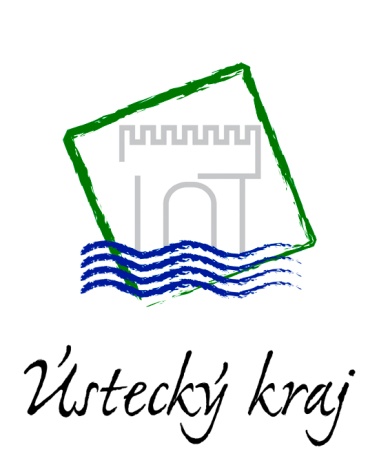 Transnational Study Tour| Budapest | 20.-22.5.2014
“This project is implemented through the 
CENTRAL EUROPE Programme co-financed 
by the ERDF.”
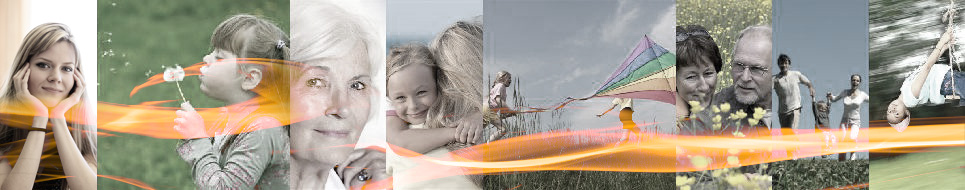 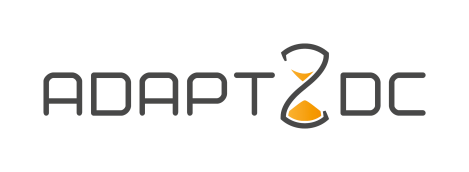 CZECH REPUBLIC
HOUSING

Construction of the housing stock is decreasing

Usti Region
2007: 1 913  new flats
2008: 1 829 new flats
2009:  1 631 new flats
2010:  1 220 new flats
2011:  1 197 new flats
2012:  1 141 new flats

Source: Dlouhodobý vývoj bytové výstavby v ČR, 2013
              (Long-term development of housing construction in the Czech Republic, 2013)
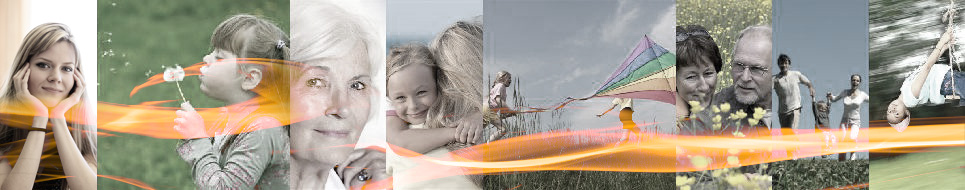 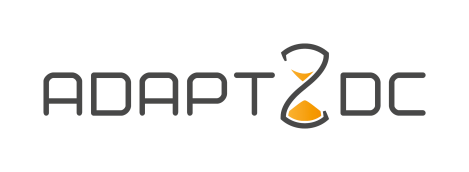 CITY OF VEJPRTY
The border area around the Ore Mountains called Vejprty is a rural area.

The city of Vejprty where 
there  was  a significant drop
in the population, especially
after the Second World War. 
This decrease was caused
by the displacement 
of the German population after the second World War.
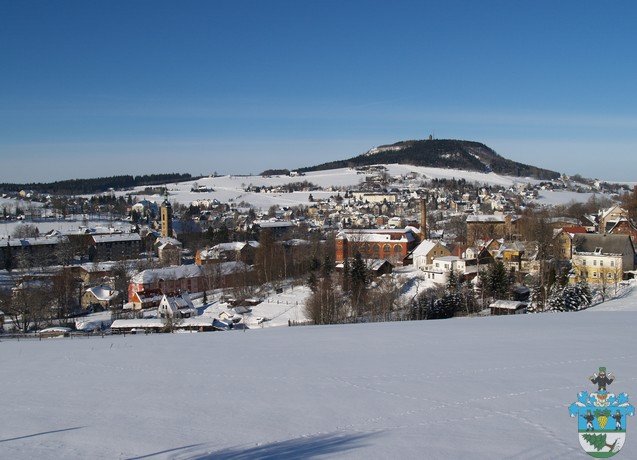 [Speaker Notes: Podlouhlý obrázek graf roční spotřeby energie na vytápění. Objekt je v centru města, částečně využívaný]
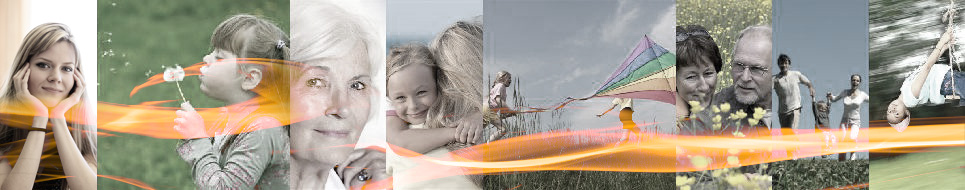 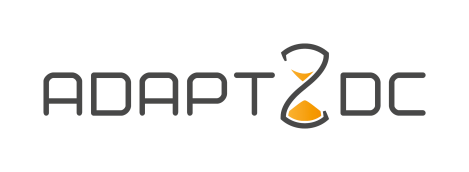 CITY OF VEJPRTY
Since 2001 the population has stabilized but the second factor has begun to grow in importance - the aging population

The area has about 3000 inhabitants.
Geographical area is 977 ha.
[Speaker Notes: Podlouhlý obrázek graf roční spotřeby energie na vytápění. Objekt je v centru města, částečně využívaný]
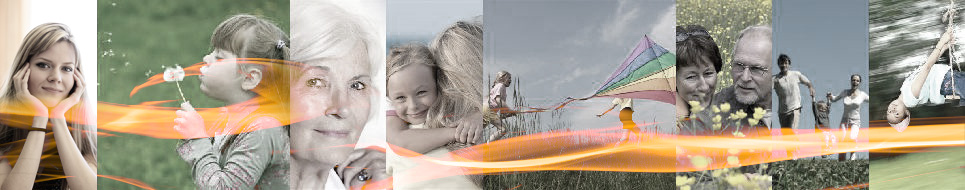 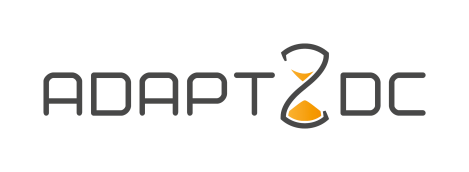 CITY OF VEJPRTY
No. occupied houses: 476
No. occupied flats:  1070

Currently, the city manages
 63 apartment buildings, 
which is about 600 flats.

 This number would like
 to establish some thirty
 to forty caretakers.
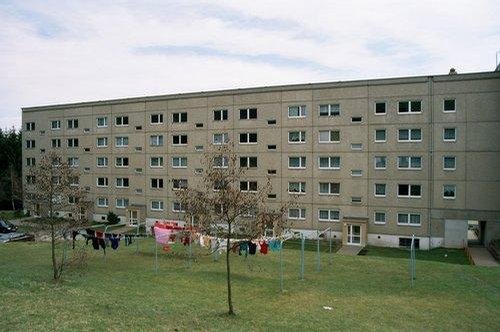 [Speaker Notes: Dle doporučení pro nové využití by měl objekt sloužit jako administrativní budova. Objekt není využíván a byl postaven kolem roku 1924.]
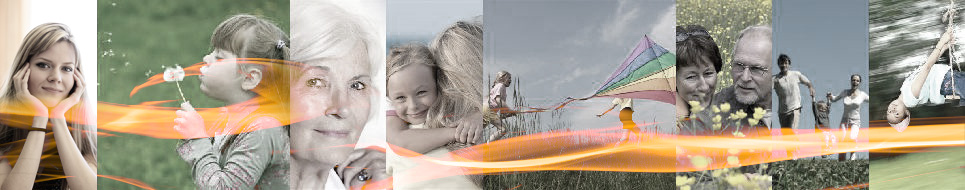 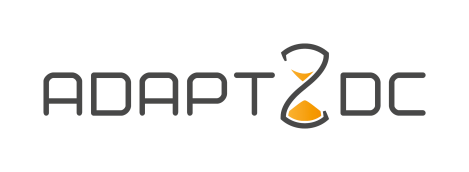 CITY OF VEJPRTY
The increasing number of abandoned/empty public and private buildings in the municipalities of the Vejprty area most severely hit by shrinking processes. 

There are many former hospitals, nursery schools, shopping centres, factories that were abandoned or are currently partly used and decayed due to the loss of clients.
[Speaker Notes: Budova plně slouží jako Domov pro osoby se zdravotním postižením. Postaven okolo 1930]
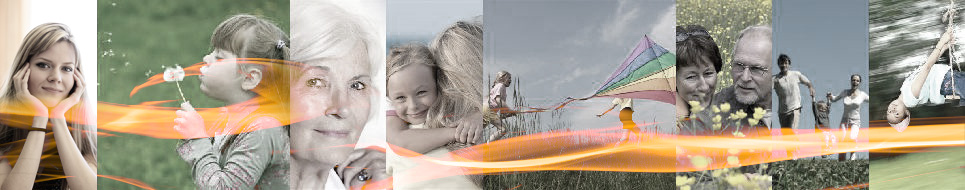 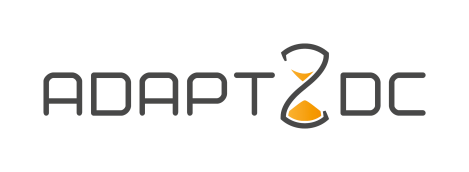 CITY OF VEJPRTY
Maintenance costs

High maintance costs – importance of cost savings – especially in insulation of buildings 
Replacement of windows etc. which save up to 25% energy costs belongs to the most efficient measures....

Experience of city of Vejprty: DONE
NO. Of insulationf of block of flats: 9
Saving: 48 – 52% energy costs
Local budget savings: 3,5 mil. CZK (approx. 0,129 mil. EUR)
[Speaker Notes: Budova plně slouží jako Domov pro osoby se zdravotním postižením. Postaven okolo 1930]
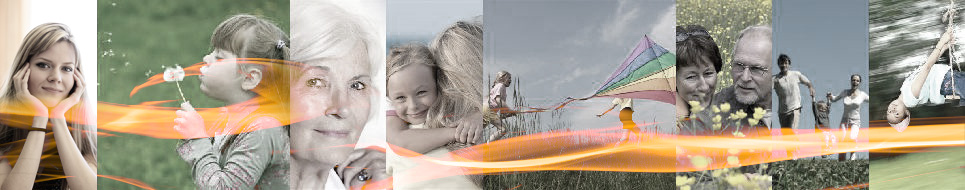 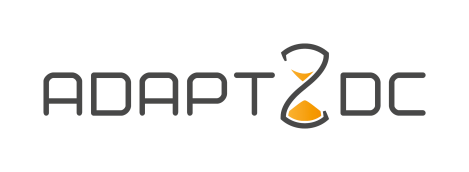 CITY OF VEJPRTY
Experience of city of Vejprty:  2014

NO. Of insulationf of block of flats: 12

Saving: 48 – 52% energy costs
Local budget savings: 6 mil. CZK (approx. 0,222 mil. EUR)
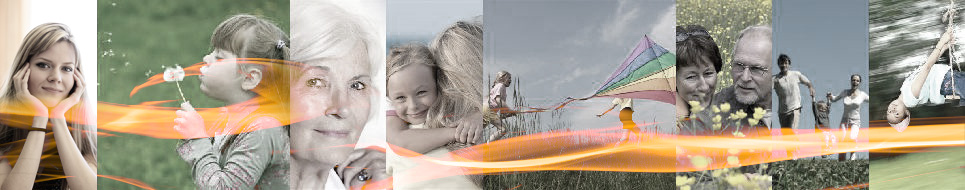 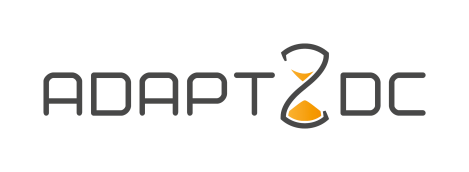 CITY OF VEJPRTY
Process:
select building (maitanance costs, no. Population etc.)
 voting by City Counsil

Preparing supported materials: Energy audit, Energy certificate, Project documentation, Building permit
Possibility of obtaining grants – preparing AF + supported materials
Tender for a contractor
Reconstruction building

RESULT: Thermal insulation of buildings, improve the quality of housing and cost savings (local budget)
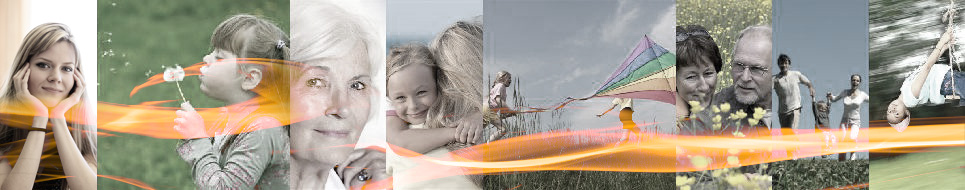 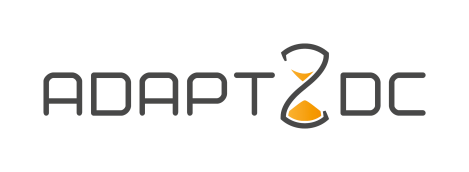 CITY OF VEJPRTY
Strengths and weaknesses:

Strengths:
Cooperation with public administration and other entities in the region has strengthened

Weaknesses:
Principal decision making is only in the hands of politicians
High financial demands of the follow-up investments
Long processes
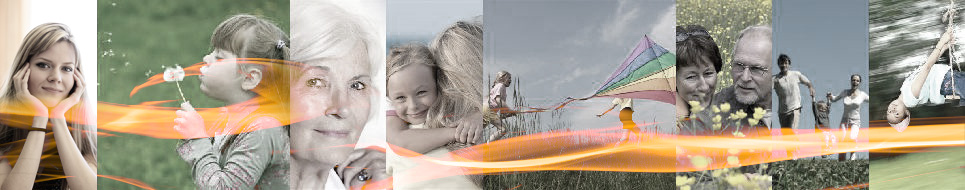 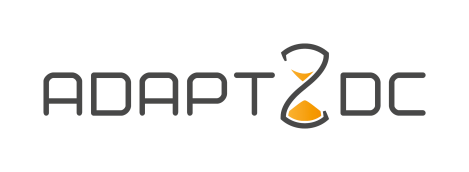 The work team 
Usti Region project partner
Thank you for your attention
Dalibor Spotak
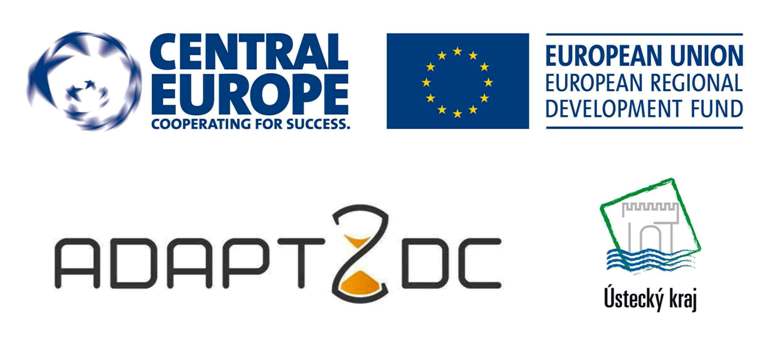